Подготовка специалистов с соответствии с изменениями нормативно-правового акта в дошкольном образовании
Масакбаева Л.Т., 
руководитель дошкольного отдела ГНМЦНТО
г. Алматы, 2020 год
СОВЕРШЕНСТВОВАНИЕ НОРМАТИВНЫХ ПРАВОВЫХ АКТОВ СИСТЕМЫ ДОШКОЛЬНОГО ВОСПИТАНИЯ И ОБУЧЕНИЯ
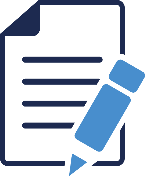 Государственный общеобязательный стандарт дошкольного воспитания и обучения (приказ МОН РК от 5 мая 2020 года № 182)
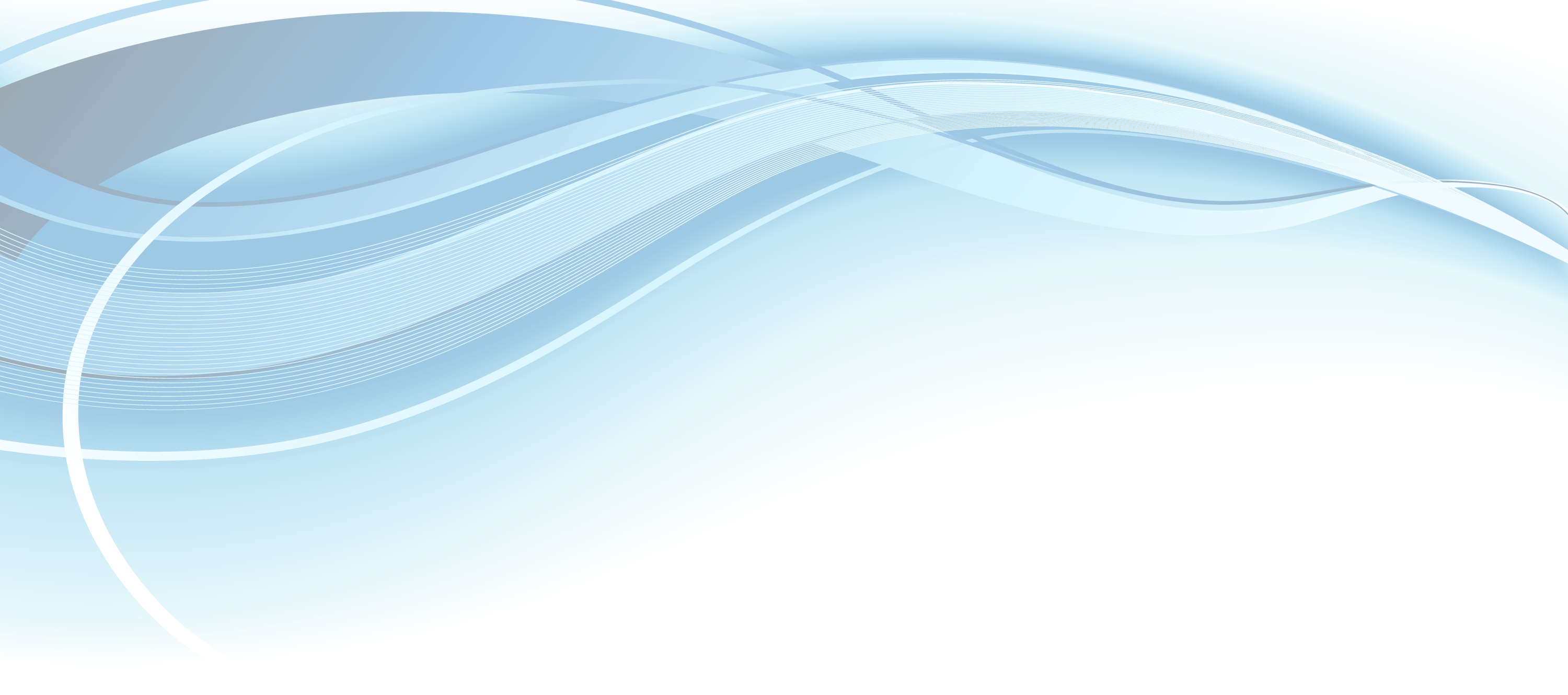 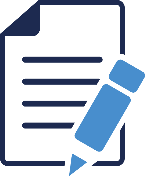 Типовые учебные планы дошкольного воспитания и обучения
(приказ МОН РК от 12 мая 2020 года № 195)
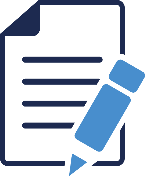 Типовая учебная программа дошкольного воспитания и обучения
(приказ МОН РК от  29 декабря 2018 года № 721)
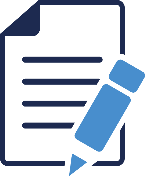 Типовые правила деятельности дошкольных организаций
(приказ МОН РК от 18 мая 2020 года № 207)
Типовой договор оказания образовательных услуг для дошкольных организаций 
(приказ МОН РК от 15 апреля 2020 года № 143)
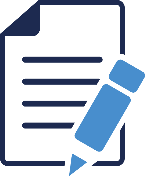 Правила оказания государственных услуг в сфере дошкольного образования 
(приказ МОН РК от 19 июня 2020 года № 254)
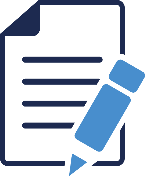 СОВЕРШЕНСТВОВАНИЕ НОРМАТИВНЫХ ПРАВОВЫХ АКТОВ СИСТЕМЫ ДОШКОЛЬНОГО ВОСПИТАНИЯ И ОБУЧЕНИЯ
Перечень учебников, учебно-методических комплексов, пособий и другой дополнительной литературы, в том числе на электронных носителях
(приказ МОН РК от 22 мая 2020 года № 216)
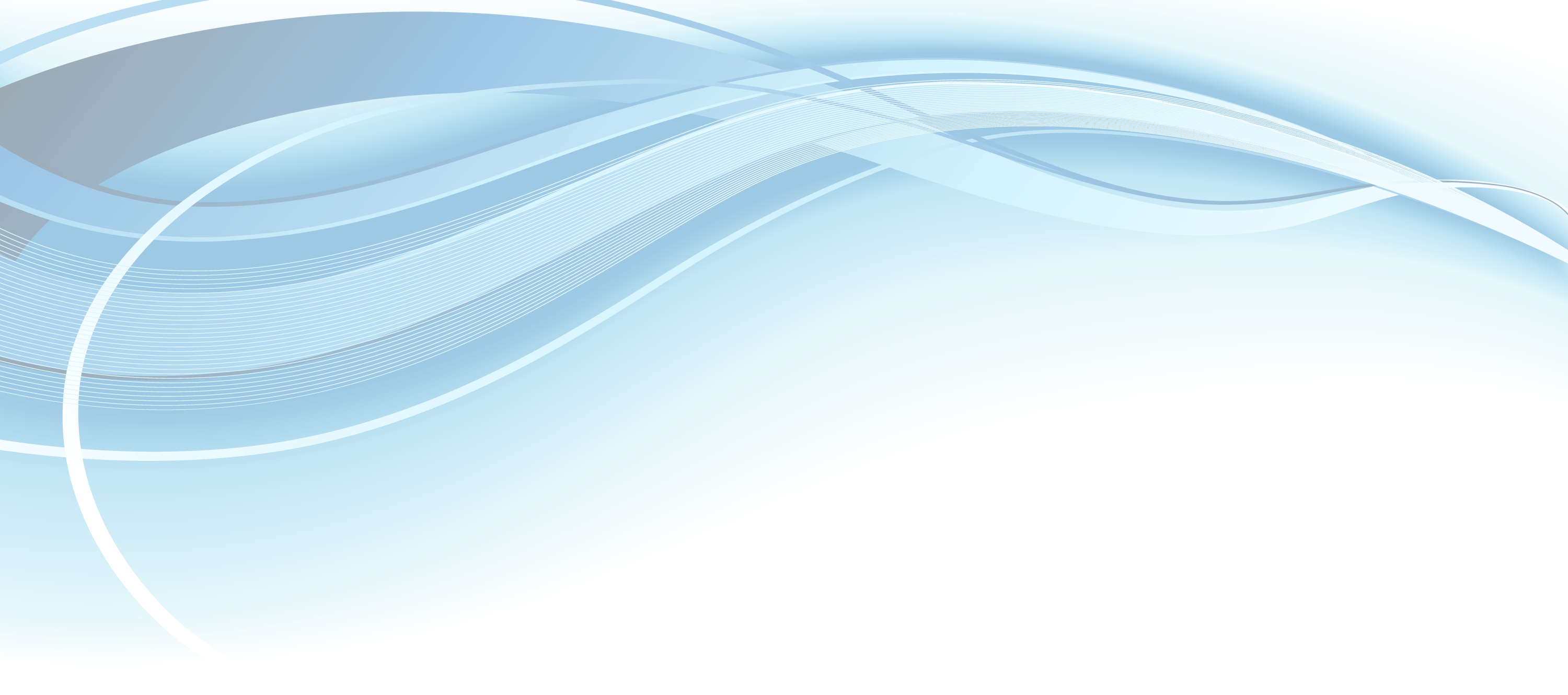 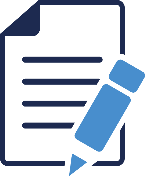 Правила присвоения (подтверждения) квалификационных категорий педагогам
(приказ МОН РК от 12 мая 2020 года № 192)
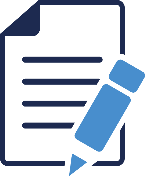 Типовые квалификационные характеристики должностей педагогических работников и     
  приравненных к ним лиц»
(приказ МОН РК от 30 апреля 2020 года № 169)
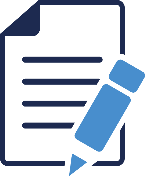 Правила и условий проведения аттестации педагогических работников и приравненных к ним лиц, занимающих должности в организациях образования, реализующих общеобразовательные учебные программы дошкольного воспитания и обучения, начального, основного среднего и общего среднего образования, образовательные программы технического и профессионального, послесреднего, дополнительного образования и специальные учебные программы и иных гражданских служащих в области образования и науки
(приказ МОН РК от 14 мая 2020 года № 202)
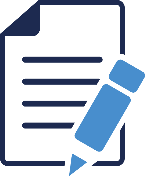 ГОСУДАРСТВЕННЫЙ ОБЩЕОБЯЗАТЕЛЬНЫЙ СТАНДАРТ ДОШКОЛЬНОГО ВОСПИТАНИЯ И ОБУЧЕНИЯ
пункт 2 дополнить подпунктами 15), 16) и 17) следующего содержания:
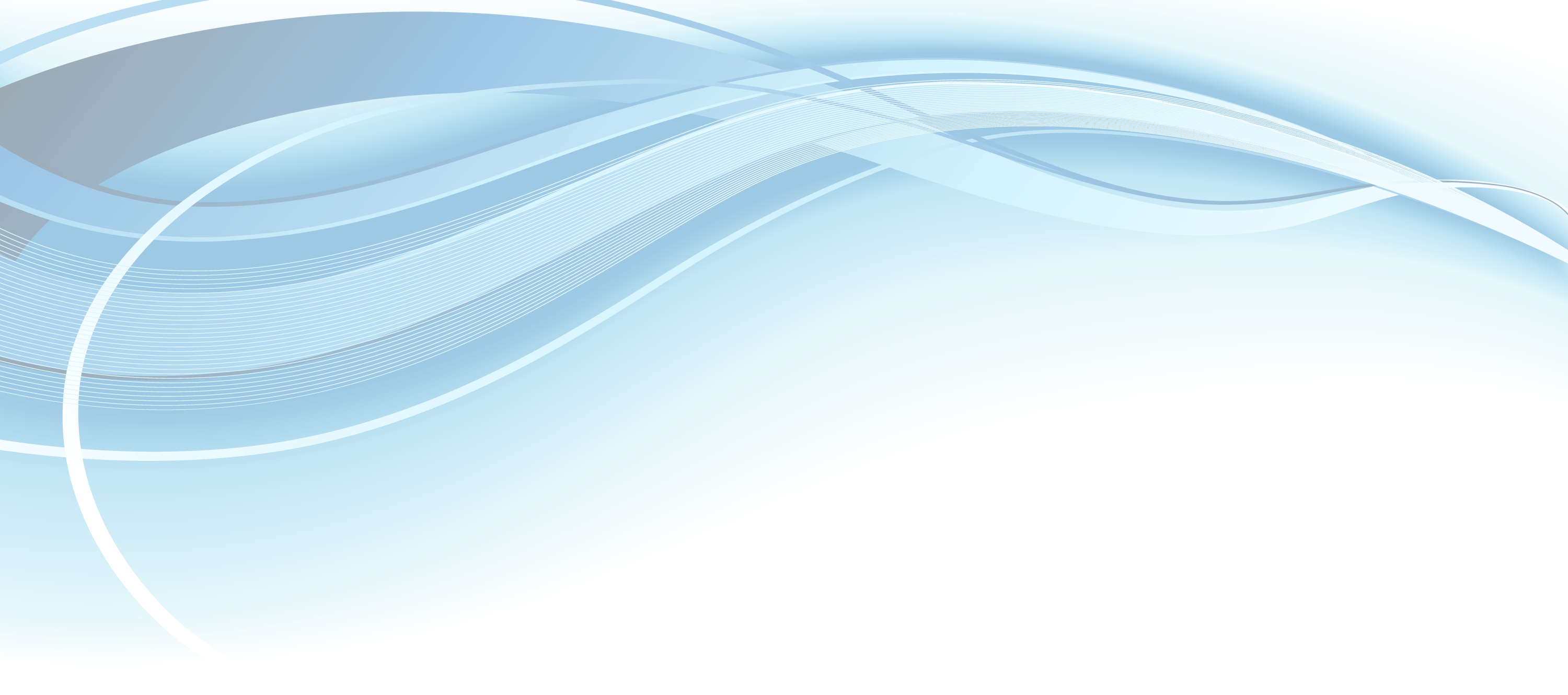 15) индивидуальный учебный план – учебный план, составленный воспитателем и/или специалистами службы психолого-педагогического сопровождения на основе Типового учебного плана с учетом его индивидуальных возможностей и потребностей;
16) индивидуальная учебная программа – учебная программа, составленная воспитателем и/или специалистами службы психолого-педагогического сопровождения на основе Типовой учебной программы с учетом его индивидуальных возможностей и потребностей;
17) дети с особыми образовательными потребности – дети, которые испытывают постоянные или временные трудности в получении образования, обусловленные здоровьем, нуждающиеся в специальных, общеобразовательных учебных программах и образовательных программах дополнительного образования.
пункт 3 изложить в следующей редакции:
3. В дошкольных организациях и предшкольных классах предусматривается воспитание и обучение детей с особыми образовательными потребностями в количестве не более трех человек на каждую группу. При наличии в группе детей с особыми образовательными потребностями комплектование группы осуществляется в соотношении три воспитанника на одного ребенка с особыми образовательными потребностями.
ГОСУДАРСТВЕННЫЙ ОБЩЕОБЯЗАТЕЛЬНЫЙ СТАНДАРТ ДОШКОЛЬНОГО ВОСПИТАНИЯ И ОБУЧЕНИЯ
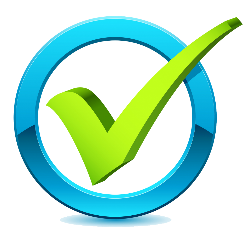 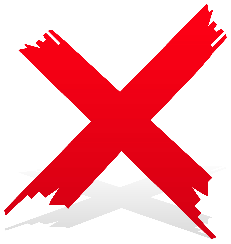 № 182 от 5 мая 2020 года
№ 604 от 31 октября 2018 года
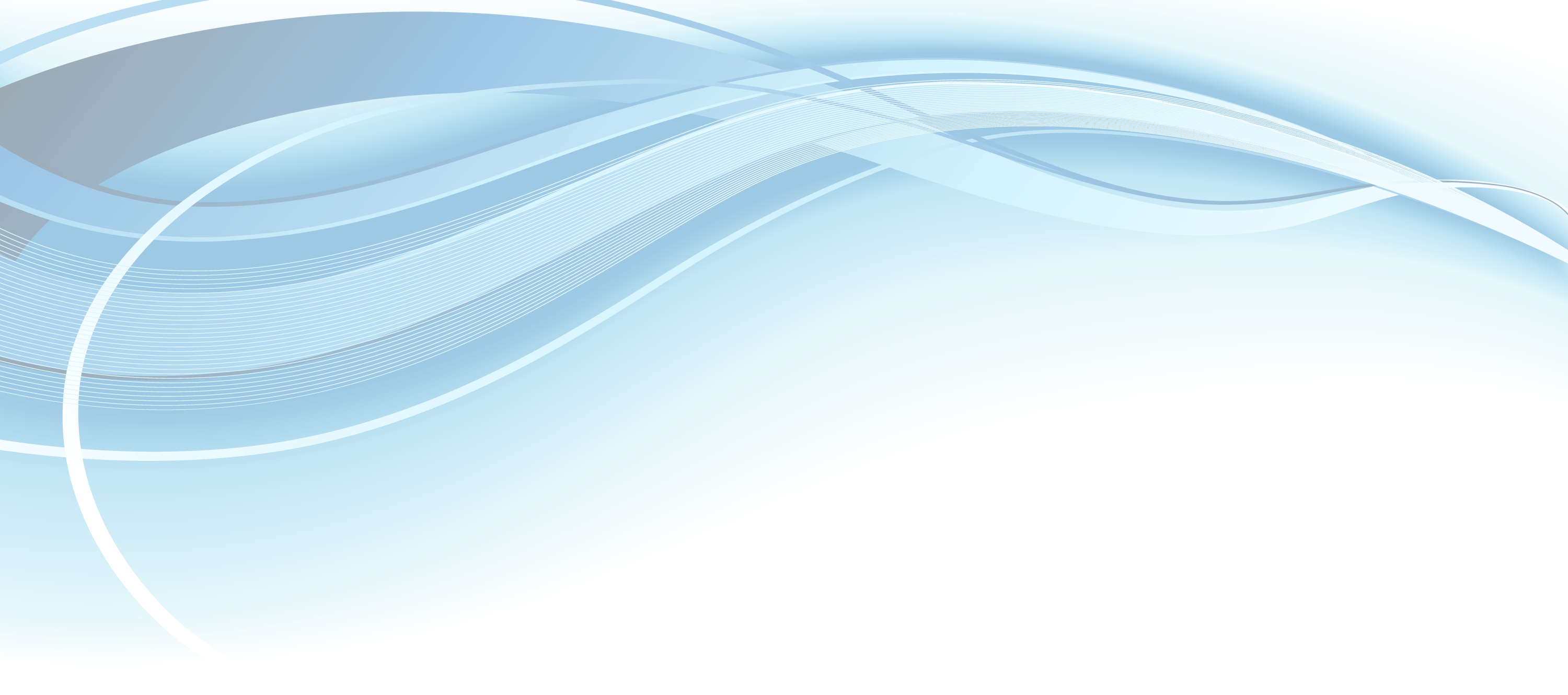 пункт 5 изложить в следующей редакции:
5. Содержание типовой учебной программы направлено на:
1) достижение цели и задач, представленных в виде ожидаемых результатов обучения;
2) формирование двигательных, коммуникативных, познавательных, творческих, социальных знаний, умений и навыков, навыков самообучения, в том числе у детей раннего возраста;
3) создание психолого-педагогических условий воспитания и обучения;
4) создание равных стартовых возможностей для обучения воспитанников дошкольного возраста в организациях начального образования;
5) обеспечение принципов преемственности и непрерывности с учетом обучающих, развивающих и воспитательных задач между дошкольным воспитанием и обучением и начальным образованием;
6) подготовку к учебной деятельности с учетом индивидуальных и возрастных особенностей воспитанников;
7) формирование социально-личностных качеств, направленных на развитие креативности, коммуникабельности, критического мышления и умений взаимодействовать в команде."
8) формирование духовно-нравственных навыков, основанных на национальных традициях и общечеловеческих ценностях, в рамках реализации программы "Рухани жаңғыру".
1) достижение цели и задач, представленных в виде ожидаемых результатов обучения;
2) обеспечение принципов преемственности и непрерывности с учетом обучающих, развивающих и воспитательных задач между дошкольным воспитанием и обучением и начальным образованием;
3) создание равных стартовых возможностей для обучения воспитанников дошкольного возраста в организации начального образования;
4) формирование двигательных, коммуникативных, познавательных, творческих, социальных знаний, умений и навыков, навыков самообучения, в том числе у детей раннего возраста;
5) создание психолого-педагогических условий воспитания и обучения;
6) подготовку к учебной деятельности с учетом индивидуальных и возрастных особенностей воспитанников;
7) формирование духовно-нравственных и социально-культурных навыков, основанных на национальных традициях и общечеловеческих ценностях.
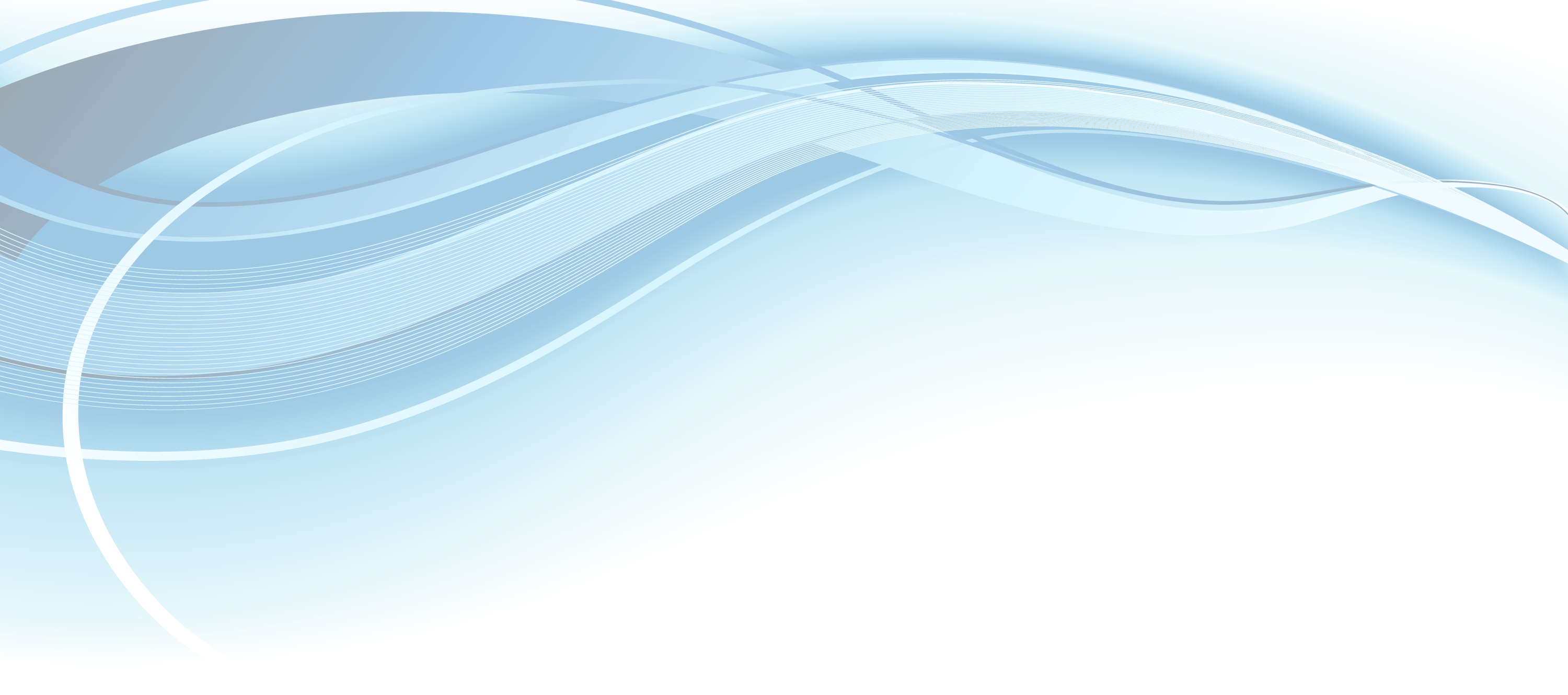 пункты 9, 10, 11, 12 и 13 изложить в следующей редакции:
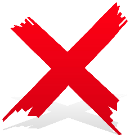 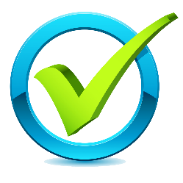 № 604 от 31 октября 2018 года
№ 182 от 5 мая 2020 года
9. Образовательная область "Здоровье".
      Целью образовательной области "Здоровье" является воспитание здорового, физически развитого ребенка, формирование у воспитанников сознательного отношения к своему здоровью.
      Образовательная область "Здоровье" включает оказание содействия родителям в приобретении навыков по уходу и развитию детей с раннего возраста; формирование у воспитанников культурно-гигиенических навыков, двигательного опыта через освоение основных движений; развитие физических качеств и потребности в двигательной активности; проведение различных подвижных игр; выполнение спортивных упражнений; знакомство с элементами спортивных игр.
      Содержание образовательной области "Здоровье" направлено на охрану и укрепление здоровья ребенка; формирование навыков безопасного поведения в быту, на улице, в условиях природы, чрезвычайных ситуациях; обогащение двигательного опыта воспитанников через совершенствование основных движений с использованием творческих, познавательных и речевых способностей.
9. Образовательная область "Здоровье".
	Целью образовательной области "Здоровье" является воспитание здорового, физически развитого ребенка, формирование у воспитанников сознательного отношения к своему здоровью.
	Образовательная область "Здоровье" включает оказание содействия родителям в приобретении навыков по уходу и развитию детей с раннего возраста; формирование у воспитанников культурно-гигиенических навыков, двигательного опыта через освоение основных движений; развитие физических качеств и потребности в двигательной активности; проведение различных национальных подвижных игр, игр соревновательного характера в командах; выполнение спортивных упражнений; знакомство с элементами спортивных игр; развитие творческих способностей и навыков взаимодействия в команде.
	Содержание образовательной области "Здоровье" направлено на охрану и укрепление здоровья ребенка; формирование навыков безопасного поведения в быту, на улице, в условиях природы, чрезвычайных ситуациях; обогащение двигательного опыта воспитанников через совершенствование основных движений с использованием творческих, познавательных и речевых способностей.
	Для детей с нарушением интеллекта (легкой и умеренной степенью умственной отсталости) воспитание и обучение предполагает формирование общедвигательных умений, навыков ходьбы и бега, координации движений, простейших навыков использования гигиенического и физкультурного оборудования, вызывание эмоционального отклика и желания участвовать в играх, выполнение действия по инструкции.
Организованная учебная деятельность образовательной области "Здоровье" включает:
1) физическую культуру (адаптивная физическая культура для воспитанников с особыми образовательными потребностями);
2) основы безопасного поведения.
Организованная учебная деятельность образовательной области "Здоровье" включает:
1) физическую культуру (адаптивная физическая культура для воспитанников с особыми образовательными потребностями);
2) основы безопасного поведения.
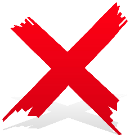 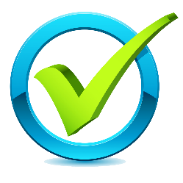 № 182 от 5 мая 2020 года
№ 604 от 31 октября 2018 года
10. Образовательная область "Коммуникация".
      Целью образовательной области "Коммуникация" является формирование устной речи, овладение навыками общения в различных жизненных ситуациях, формирование предпосылок чтения и письма.
      Образовательная область "Коммуникация" включает развитие устной и связной речи воспитанников в различных видах детской деятельности через знакомство с культурой, обычаями и традициями народа Казахстана, выразительное чтение и пересказывание, воспитание звуковой культуры речи, обогащение активного словаря, овладение нормами речи, обучение государственному и русскому языкам.
      Содержание образовательной области "Коммуникация" направлено на развитие коммуникативных умений и навыков, развитие устной речи в различных видах детской деятельности, обогащение словарного запаса, интереса к детской литературе.
      Для детей с нарушением интеллекта (легкой и умеренной степенью умственной отсталости) воспитание и обучение включает формирование вербальных и невербальных навыков коммуникации, создание речевой среды, пробуждение речевой активности, интереса к окружающему миру, способности участвовать в различных формах коммуникативной деятельности.
10. Образовательная область "Коммуникация".
      Целью образовательной области "Коммуникация" является формирование устной речи, овладение навыками общения в различных жизненных ситуациях, формирование предпосылок чтения и письма.
      Образовательная область "Коммуникация" включает развитие устной и связной речи воспитанников в различных видах детской деятельности через знакомство с детской литературой, выразительное чтение и пересказывание, воспитание звуковой культуры речи, обогащение активного словаря, овладение нормами речи, развитие государственного, русского и одного из иностранных языков.
      Содержание образовательной области "Коммуникация" направлено на развитие коммуникативных умений и навыков, развитие устной речи в различных видах детской деятельности, обогащение словарного запаса, интереса к детской литературе.
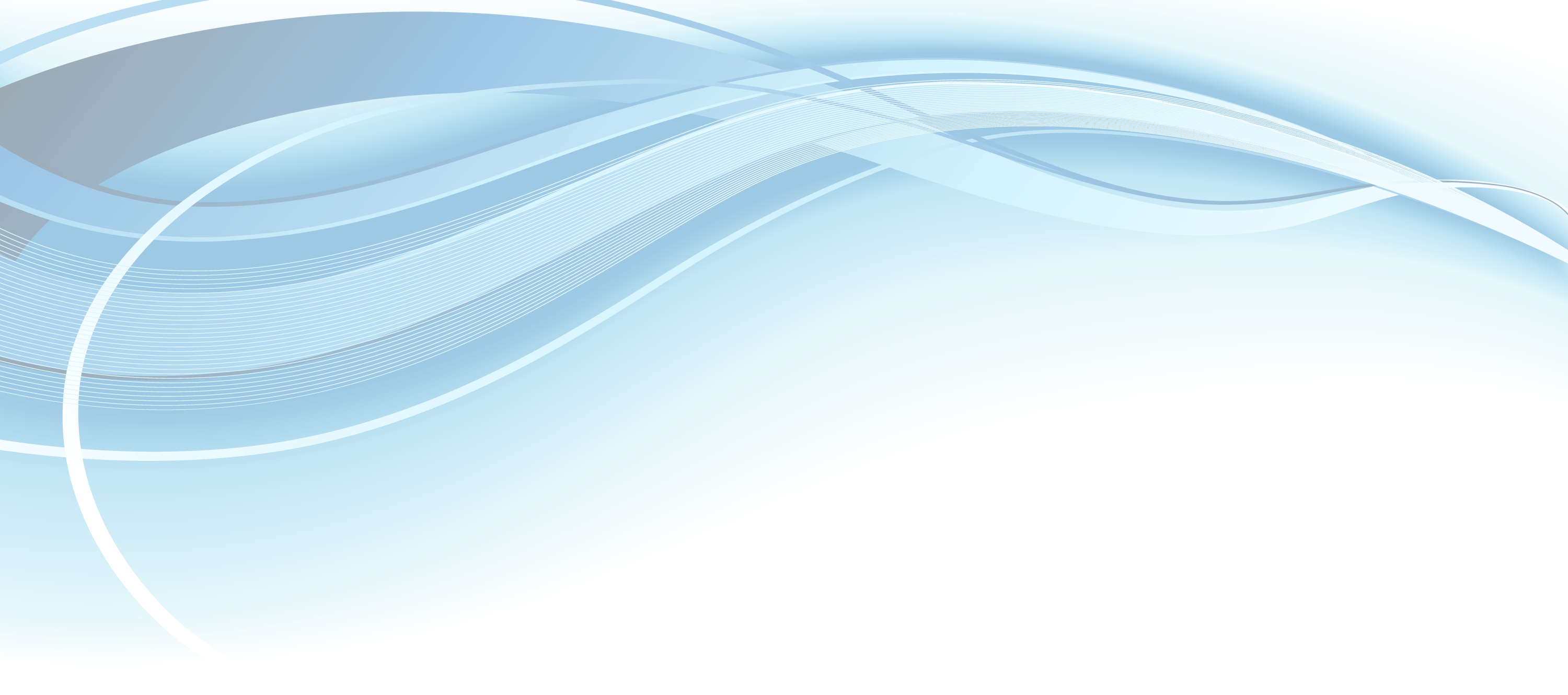 Организованная учебная деятельность образовательной области "Коммуникация" включает:
1) развитие речи;
2) художественную литературу;
3) основы грамоты;
4) казахский язык (в группах с русским языком обучения), русский язык (в группах с казахским языком обучения);
подпункты 5) и 6) пункта 10 исключить;
Организованная учебная деятельность образовательной области "Коммуникация" включает:
      1) развитие речи;
      2) художественную литературу;
      3) основы грамоты;
      4) казахский язык (в группах с русским языком обучения), русский язык (в группах с казахским языком обучения) и один из иностранных языков;
      5) драму;
      6) Букварь.
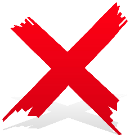 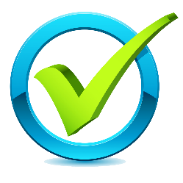 № 182 от 5 мая 2020 года
№ 604 от 31 октября 2018 года
11. Образовательная область "Познание".
      Целью образовательной области "Познание" является развитие личности дошкольника для овладения элементарными навыками познавательной деятельности, умение работать в команде для взаимодействия с окружающим миром.
      Образовательная область "Познание" включает формирование навыков количественного счета, представлений о геометрических фигурах и формах, ориентировку в пространстве и времени; конструирование из строительного, природного, бросового материалов и деталей конструктора; расширение знаний о предметах и явлениях живой и неживой природы; развитие креативного мышления.
      Для детей с нарушением интеллекта (легкой и умеренной степенью умственной отсталости) воспитание и обучение направлено на формирование навыков полисенсорного восприятия и ориентировки в пространстве, дифференциацию поступающей сенсорной информации, накопление чувственного опыта, овладение предметными действиями и активизацию мыслительных процессов, формирование элементарных математических представлений.
11. Образовательная область "Познание".
   Целью образовательной области "Познание" является развитие личности дошкольника для овладения элементарными навыками познавательной деятельности, необходимыми для взаимодействия с окружающим миром.
  Образовательная область "Познание" включает формирование навыков количественного счета, представлений о геометрических фигурах и формах, ориентировку в пространстве и времени; конструирование из строительного, природного, бросового материалов и деталей конструктора; расширение знаний о предметах и явлениях живой и неживой природы.
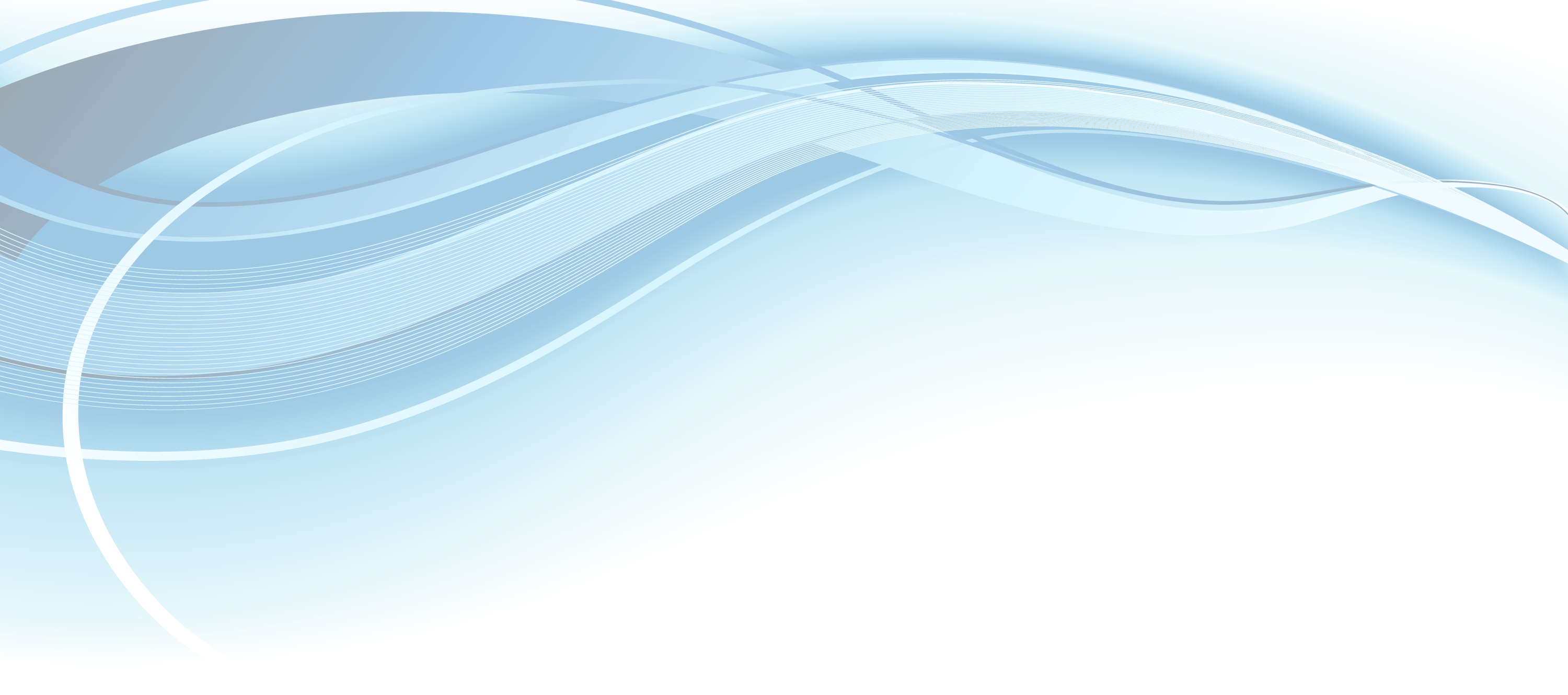 Организованная учебная деятельность образовательной области "Познание" включает:
1) сенсорику (в группах ясельного возраста от 1 года до 3 лет), основы математики;
2) конструирование;
3) естествознание.
Организованная учебная деятельность образовательной области "Познание" включает:
1) сенсорику (в группах ясельного возраста - 1-3 года), основы математики (в группах дошкольного возраста – 3-6 лет);
2) конструирование;
3) естествознание.
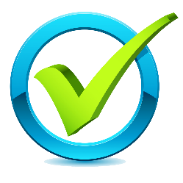 № 604 от 31 октября 2018 года
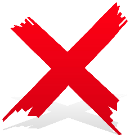 № 182 от 5 мая 2020 года
12. Образовательная область "Творчество".
      Целью образовательной области "Творчество" является формирование творческой личности, развитие творческих способностей, эмоционально-чувственной сферы, воображения, мышления, художественного вкуса, воспитание патриотизма через приобщение к национальному изобразительному искусству.
      Образовательная область "Творчество" включает рисование, лепку, аппликацию, формирование умений и навыков восприятия и понимания произведений искусства, умение работать в команде, эстетического отношения к окружающему миру; представлений о видах искусства, реализацию самостоятельной творческой деятельности воспитанников.
      Для детей с нарушением интеллекта (легкой и умеренной степенью умственной отсталости) воспитание и обучение включает формирование образов реального мира в процессе творческой деятельности, уточнение, конкретизация и обобщение предметных представлений.
12. Образовательная область "Творчество".
      Целью образовательной области "Творчество" является формирование творческой личности, развитие творческих способностей, эмоционально-чувственной сферы, воображения, мышления, художественного вкуса.
      Образовательная область "Творчество" включает рисование, лепку, аппликацию, формирование умений и навыков восприятия и понимания произведений искусства, эстетического отношения к окружающему миру; представлений о видах искусства, реализацию самостоятельной творческой деятельности воспитанников.
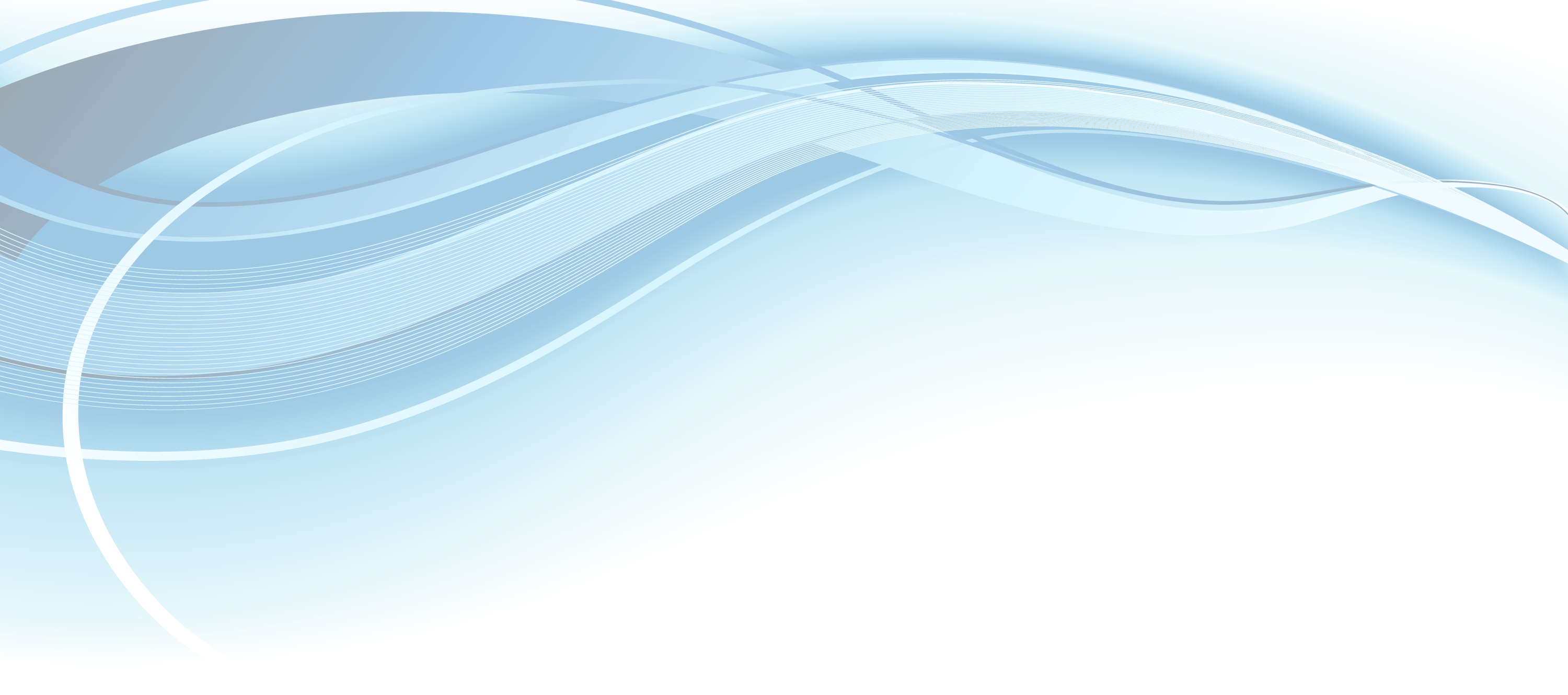 Организованная учебная деятельность образовательной области "Творчество" включает:
      1) рисование;
      2) лепку;
      3) аппликацию;
      4) музыку.
Организованная учебная деятельность образовательной области "Творчество" включает:
      1) рисование;
      2) лепку;
      3) аппликацию;
      4) музыку.
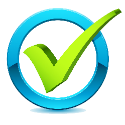 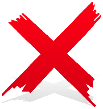 № 182 от 5 мая 2020 года
№ 604 от 31 октября 2018 года
13. Образовательная область "Социум".
      Целью образовательной области "Социум" является позитивная социализация воспитанников раннего и дошкольного возраста, приобщение их к социокультурным нормам, традициям семьи, общества и государства.
      Образовательная область "Социум" включает в себя приобретение социальных навыков и навыков самообучения; усвоение нравственных норм поведения в обществе, а также общечеловеческих ценностей; умение ребенка общаться со сверстниками и взрослыми; воспитание самостоятельности; формирование уважительного отношения к окружающим людям, чувства принадлежности к своей семье, эмоциональной отзывчивости, сопереживания; знание и уважение истории и культуры казахского народа, а также других народов, расширение представлений о родной земле; формирование интереса к различным видам труда и людям разных профессий.
      Формирование у воспитанников раннего возраста социальных навыков и навыков самообучения в семье и дошкольных организациях направлены на охрану жизни и укрепление здоровья, развитие социально-бытовых и социально-коммуникативных умений и навыков: культурно-гигиенических умений и навыков, правил поведения, приобщение их к дисциплине и режиму дня, развитие когнитивных функций (умение видеть возникшие перед ним трудности; заметить изменения настроения, эмоционального состояния); воспитание этических норм, являющихся основой построения межличностных отношений, создание в семье и дошкольных организациях атмосферы доброты, внимания, заботы и взаимопомощи, комфортную социализацию личности, накопление опыта эмоционально-нравственных отношений, обеспечение преемственности традиций в воспитании в различных видах детской деятельности.
13. Образовательная область "Социум".
      Целью образовательной области "Социум" является позитивная социализация воспитанников раннего и дошкольного возраста, приобщение их к социокультурным нормам, традициям семьи, общества и государства, формирование духовно-нравственных ценностей.
      Образовательная область "Социум" включает в себя приобретение социальных навыков и навыков самообучения; усвоение нравственных норм поведения в обществе, а также общечеловеческих ценностей; умение ребенка общаться со сверстниками и взрослыми; воспитание самостоятельности; формирование уважительного отношения к окружающим людям, чувства принадлежности к своей семье, эмоциональной отзывчивости, сопереживания; знание и уважение истории и культуры казахского народа, а также других народов, расширение представлений о родной земле; формирование интереса к различным видам труда и людям разных профессий.
      Формирование у воспитанников раннего возраста социальных навыков и навыков самообучения в семье и дошкольных организациях направлены на охрану жизни и укрепление здоровья, развитие социально-бытовых и социально-коммуникативных умений и навыков: культурно-гигиенических умений и навыков, правил поведения, приобщение их к дисциплине и режиму дня, развитие когнитивных функций (умение видеть трудности, возникшие перед ним; заметить изменения настроения, эмоционального состояния); воспитание этических норм, являющихся основой построения межличностных отношений, создание в семье и дошкольных организациях атмосферы доброты, внимания, заботы и взаимопомощи, комфортную социализацию личности, накопление опыта эмоционально-нравственных отношений, обеспечение преемственности традиций в воспитании в различных видах детской деятельности, воспитание любви к родному краю, своей стране, интерес к ее истории.
      Для детей с нарушением интеллекта (легкой и умеренной степенью умственной отсталости) воспитание и обучение направлено на формирование навыков самообслуживания по удовлетворению органических нужд, поведения и отношения в социуме, включение в социальное и бытовое окружение, вооружение разнообразными социокультурными навыками.
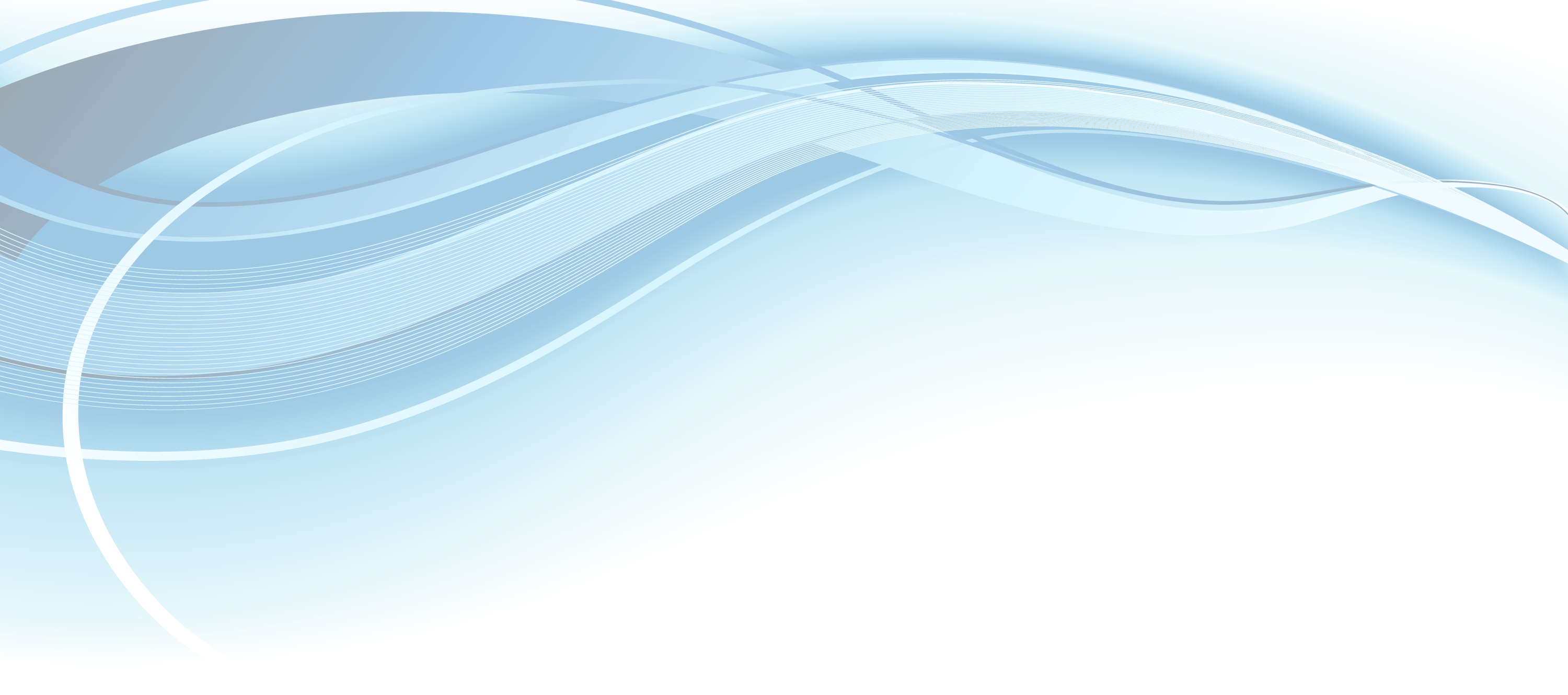 Организованная учебная деятельность образовательной области "Социум" включает:
1) самопознание;
2) ознакомление с окружающим миром.";
      подпункт 3) пункта 13 исключить;
Организованная учебная деятельность образовательной области "Социум" включает:
1) самопознание;
2) ознакомление с окружающим миром;
3) основы экологии.
пункт 15 изложить в следующей редакции:
Объем учебной недельной нагрузки для детей с казахским языком обучения следующий:
Объем учебной недельной нагрузки для детей с русским языком обучения следующий:
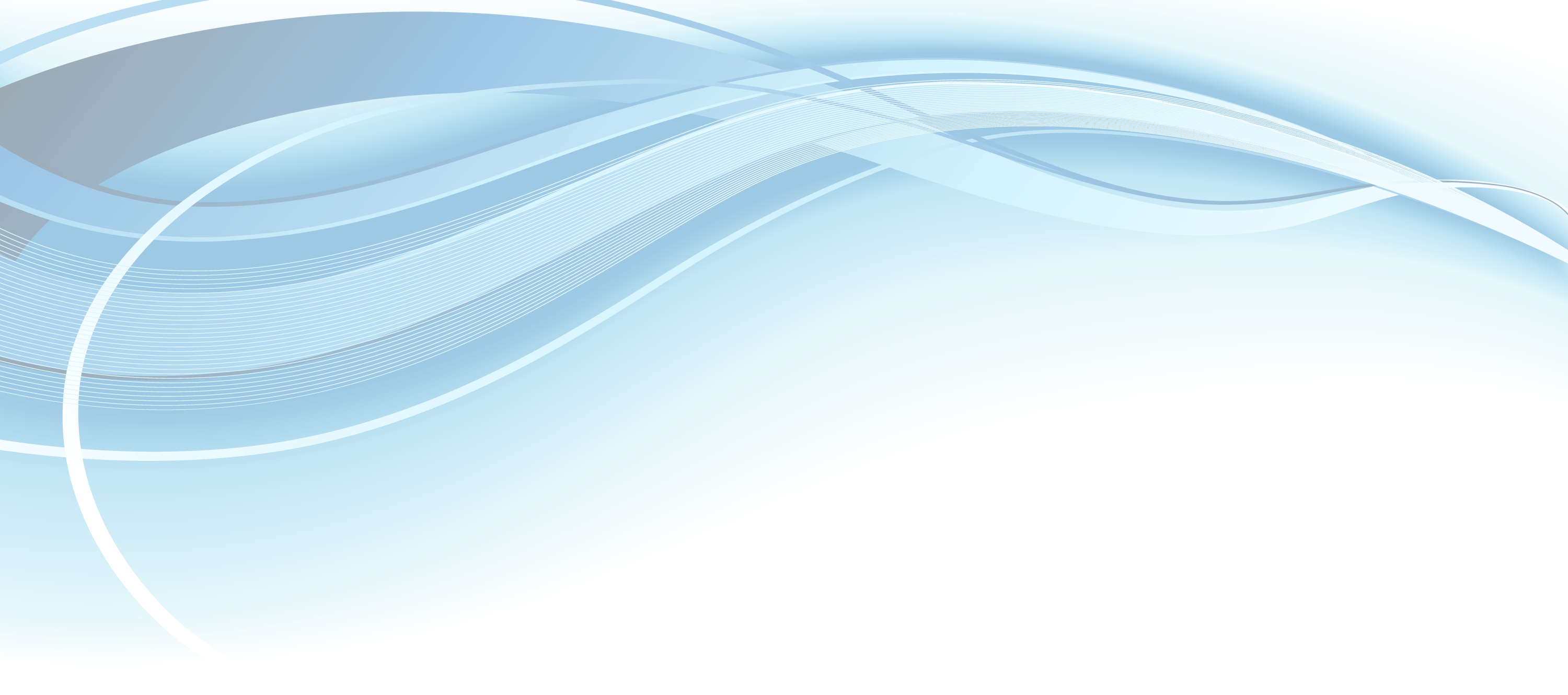 1) группа раннего возраста (от 1-го года) - 7 часов с продолжительностью 7-10 минут;
2) младшая группа (от 2-х лет) - 9 часов с продолжительностью 10-15 минут;
3) средняя группа (от 3-х лет) - 11 часов с продолжительностью 15-20 минут;
4) старшая группа (от 4-х лет) – 12 часов с продолжительностью 20-25 минут;
5) предшкольная группа, предшкольный класс (от 5-ти лет) – 17 часов с продолжительностью 25-30 минут.
1) группа раннего возраста (от 1-го года) - 7 часов с продолжительностью 7-10 минут;
2) младшая группа (от 2-х лет) - 9 часов с продолжительностью 10-15 минут;
3) средняя группа (от 3-х лет) - 11,5 часов с продолжительностью 15-20 минут;
4) старшая группа (от 4-х лет) - 12,5 часов с продолжительностью 20-25 минут;
5) предшкольная группа, предшкольный класс (дети от 5-ти лет) – 18 часов с продолжительностью 25-30 минут.
ТИПОВЫЕ УЧЕБНЫЕ ПЛАНЫ ДОШКОЛЬНОГО ВОСПИТАНИЯ И ОБУЧЕНИЯ
(приказ МОН РК от 12 мая 2020 года № 195)
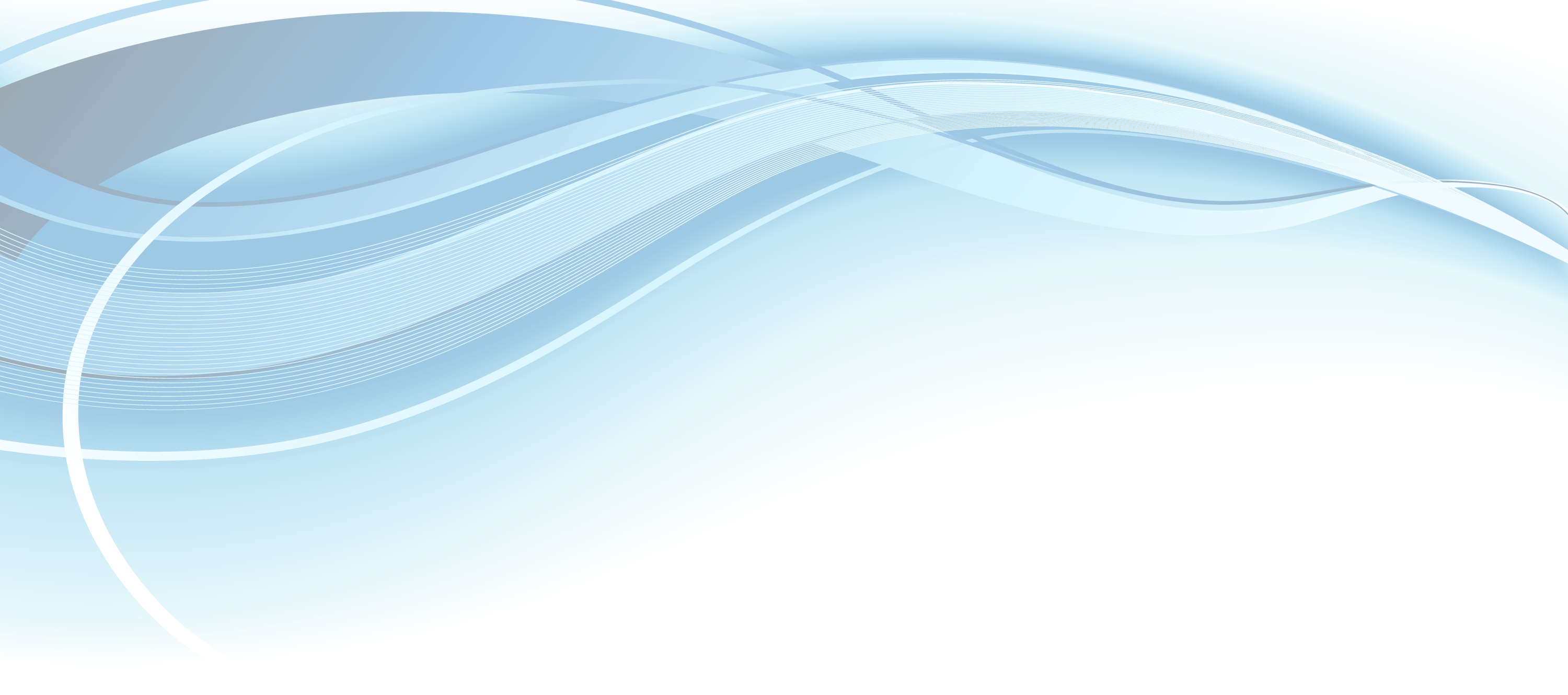 Типовой учебный план дошкольного воспитания и обучения детей от 1 года до приема в 1 класс с казахским языком обучения
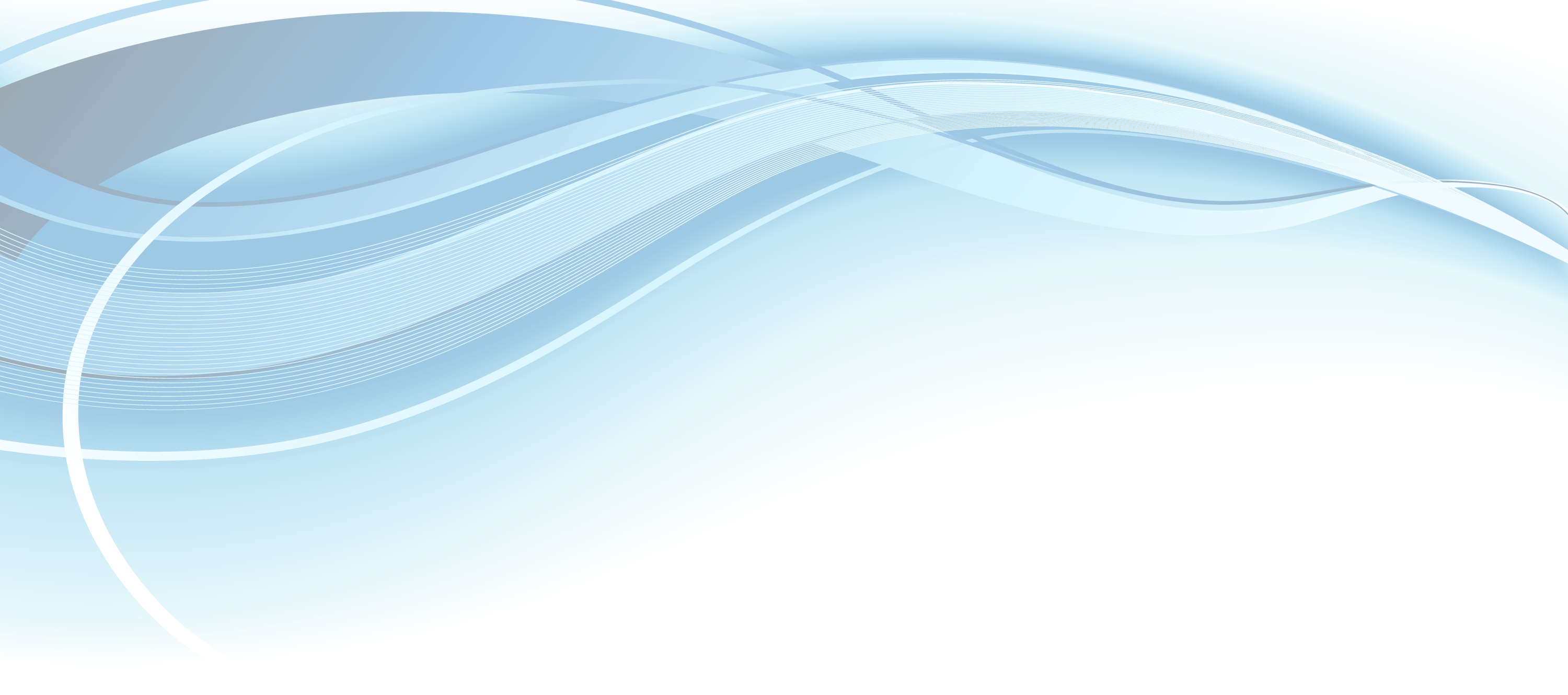 Типовой учебный план дошкольного воспитания и обучения от 1 года до приема в 1 класс с русским языком обучения
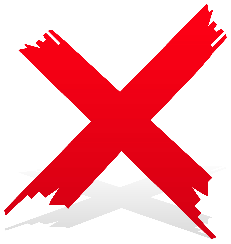 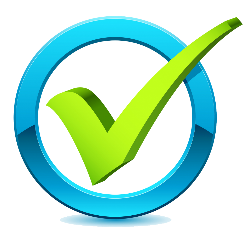 № 604 от 31 октября 2018 года
ВОЗРАСТНАЯ ПЕРИОДИЗАЦИЯ И ВОЗРАСТНЫЕ ГРУППЫ СЛЕДУЮЩИЕ:
№ 182 от 5 мая 2020 года
ВОЗРАСТНАЯ ПЕРИОДИЗАЦИЯ И ВОЗРАСТНЫЕ ГРУППЫ СЛЕДУЮЩИЕ:
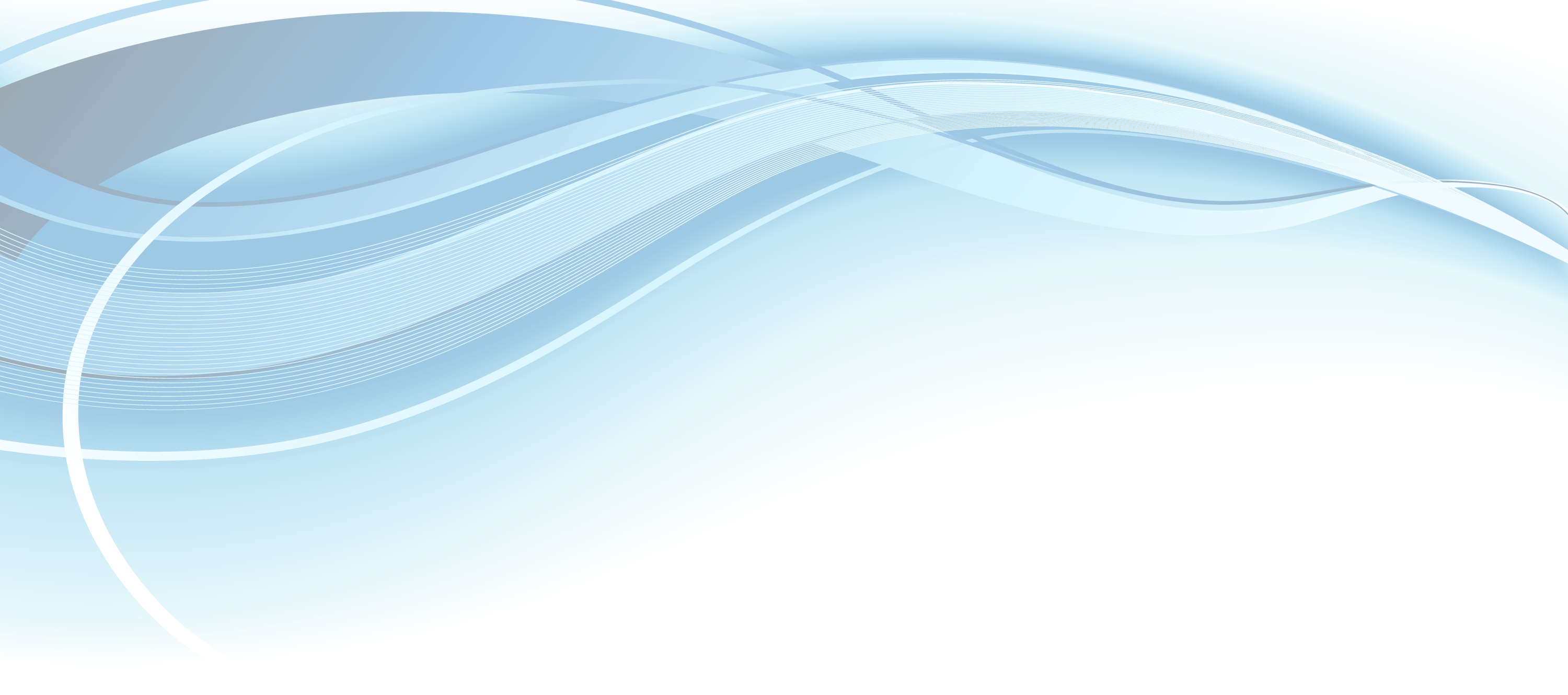 1) ясельный возраст – 0-3 лет:
 младенческий возраст – от рождения;
ранний возраст – от 1 года (группа раннего возраста);
младший возраст – от 2–х лет (младшая группа);
2) дошкольный возраст – 3-6 лет:
 средний  дошкольный  возраст–  от  3–х  лет (средняя группа);
 старший  дошкольный  возраст  –  от  4-х  лет (старшая группа)
Предшкольный возраст (предшкольные группы, классы) – от 5-ти лет.
1) ясельный возраст – от рождения до 3 лет:
- младенческий возраст – от рождения до 1 года;
ранний возраст – от 1 года до 2 лет (группа раннего возраста);
младший возраст – от 2 до 3 лет (младшая группа);
2) дошкольный возраст – от 3 до 6 лет:
средний дошкольный возраст– от3 до 4 лет (средняя группа);
старший дошкольный возраст – от 4 до 5 лет (старшая группа в дошкольной организации), от 5 до 6 лет – (группа (в дошкольной организации), класс (в организации среднего образования) предшкольной подготовки).
Срок освоения Типовой учебной программы дошкольного воспитания и обучения – 5 лет.
Срок освоения типовой учебной программы обновленного содержания воспитанниками от 1 года до 6 лет – 5 лет.
«МЕКТЕПКЕ ДЕЙІНГІ БАЛАЛЫҚ ШАҚ» РЕСПУБЛИКАЛЫҚ ОРТАЛЫҒЫҚАЗАҚСТАН РЕСПУБЛИКАСЫ БІЛІМ ЖӘНЕ ҒЫЛЫМ МИНИСТІРЛІГІНІҢ 
РЕСПУБЛИКАЛЫҚ МЕМЛЕКЕТТІК МЕКЕМЕСІ
http://rc-dd.kz
НАЗАРЛАРЫҢЫЗҒА РАХМЕТ!
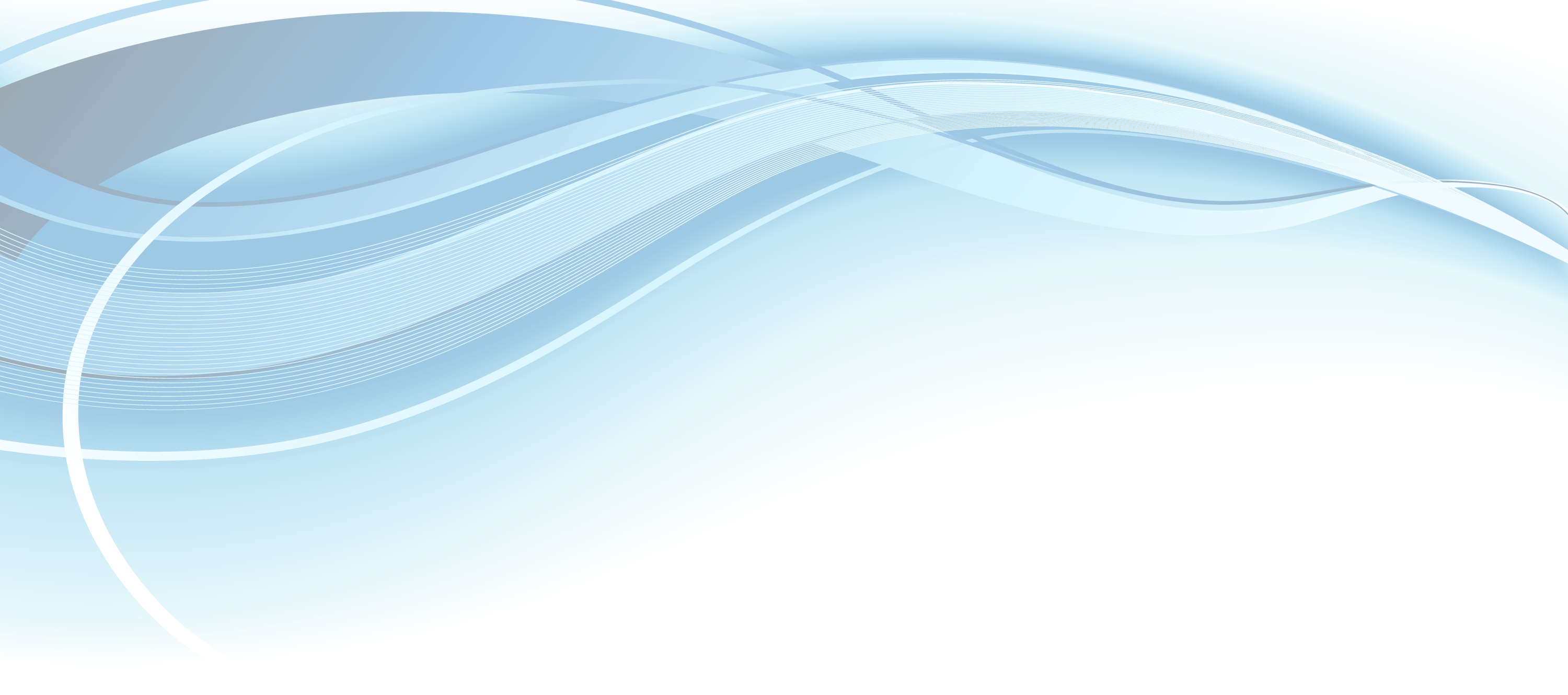 БЛАГОДАРЮ ЗА ВНИМАНИЕ!